Fazni prijelazi qcd-a udse modelu s polyakovljevom petljom
Eugen Hukić
 Mentor: izv.prof.dr.sc. Davor Horvatić
Neperturbativni režim QCD-a
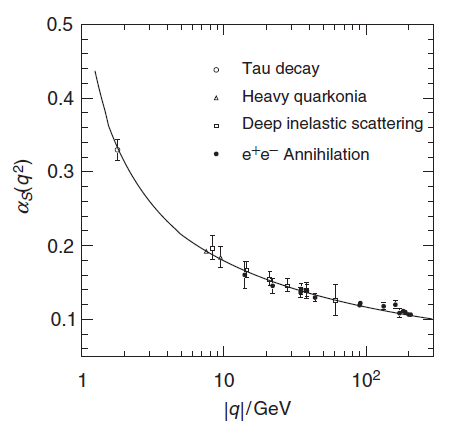 Kiralna simetrija
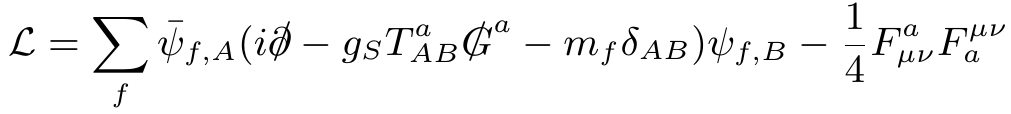 član koji narušava simetriju:
		
	 kiralna simertija je egzaktna za m=0
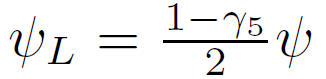 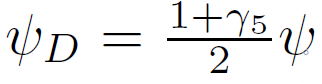 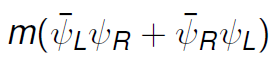 Dinamičko generiranje mase
konstituentna masa


dinamičko generiranje mase kroz gluonsku interakciju
za kiralni fazni prijelaz parametar uređenja je masa kvarka
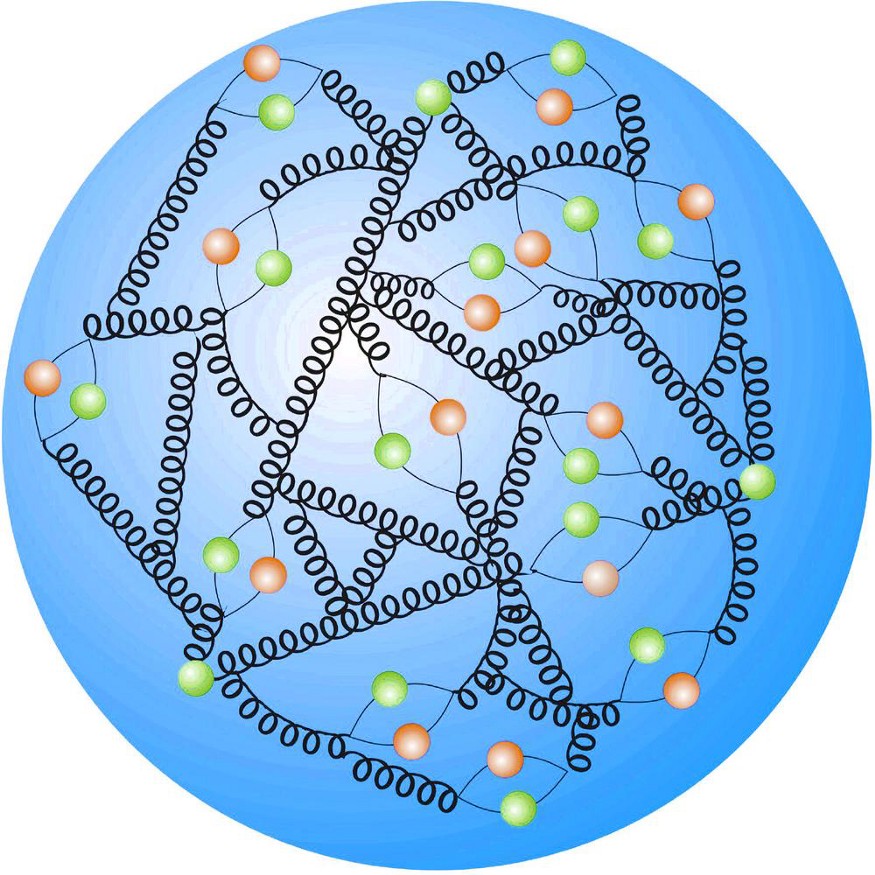 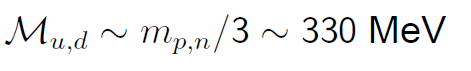 Fazni prijelaz oslobođenja
hipoteza zatočenja - u QCD-u su sva stanja bojno neutralna
na visokim temperaturama – termalne fluktuacije postaju dovoljno jake da razbiju vezana stanja hadrona
kvark-gluon plazma
 parametar uređenja za fazni prijela iz zatočenja u fazu slobodnih kvarkova – Polyakovljeva petlja

LQCD  -  temp. kiralnog faznog prijelaza ≈ temp. faznog prijelaza oslobođenja
Dyson-Schwingerove jednadžbe (DSE) i funkcionalni integrali
DSE - sistem vezanih integralnih jednadžbi koji povezuje sve Greenove funkcije teorije
interakcije izmedu kvarkova i gluona se opisuju DS jednadžbama
formalizam integrala po putevima
generirajući funkcional


do Greenovih funkcija se dolazi:
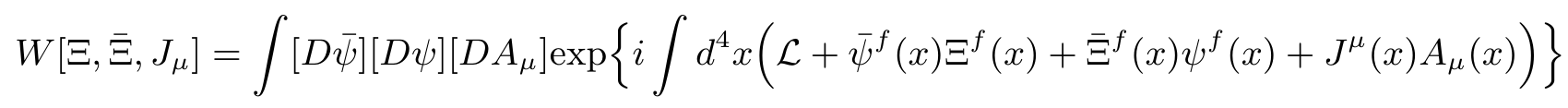 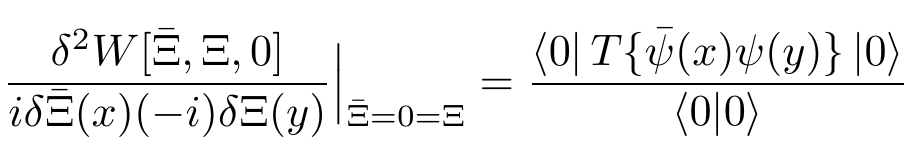 Dyson-Schwingerove jednadžbe (DSE) i funkcionalni integrali
generirajući funkcional za "povezane" Greenove funkcije


može se pokazati:


integral potpunog diferencijala iščezava:
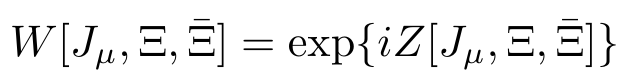 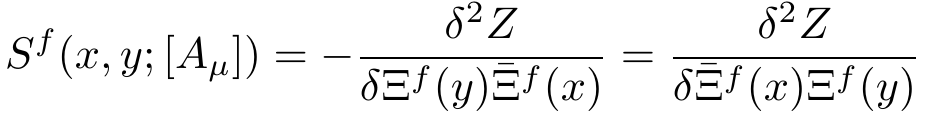 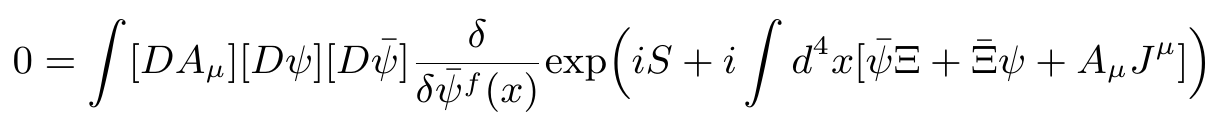 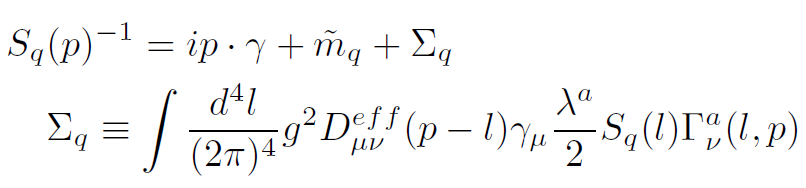 u euklidskom prostoru:
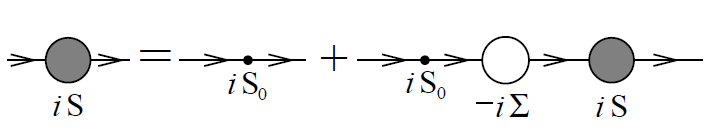 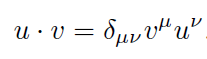 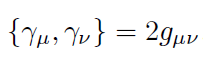 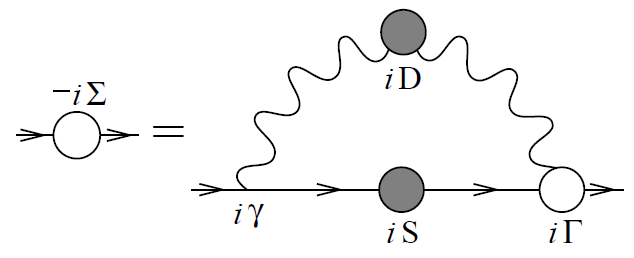 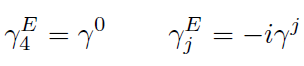 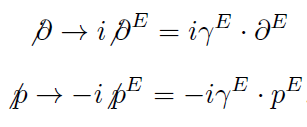 Model gluonskog propagatora
koristi se „rainbow-ladder” aproksimacija (RLA)
	


u faynmanolikom baždarenju,

rang-2 separabilni ansatz:
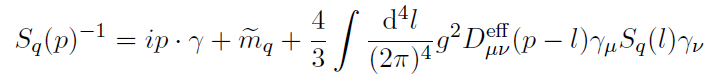 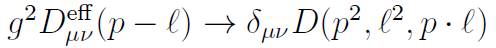 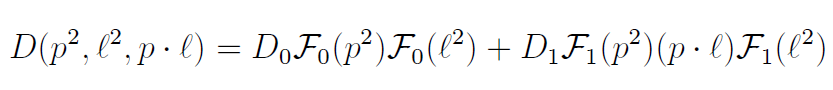 Jednadžbe procjepa u vakuumu
ansatz za kvarkovski propagator




jednadžbe procjepa za amplitude:
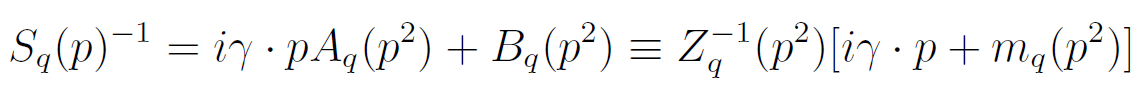 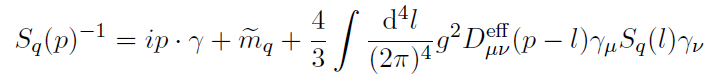 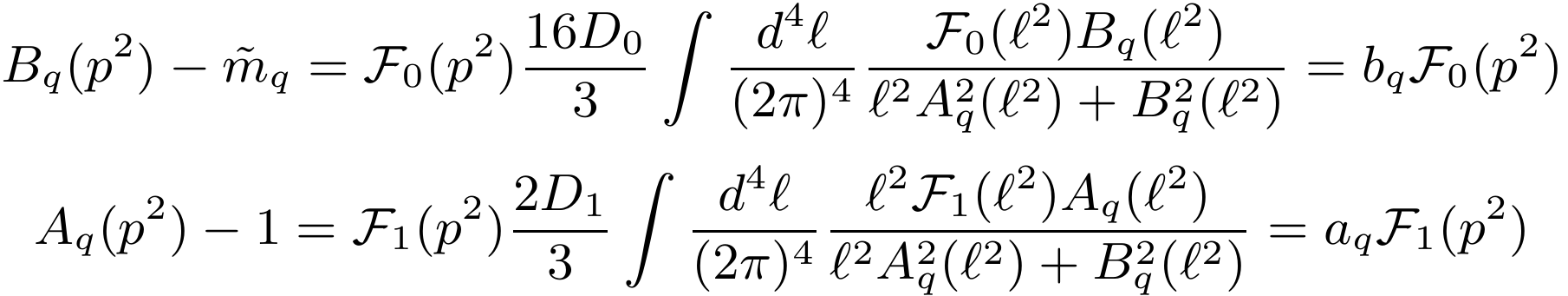 form faktori:
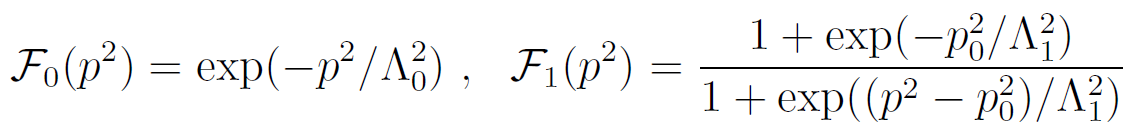 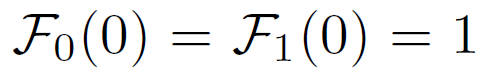 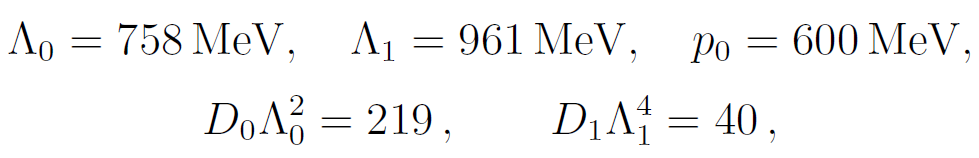 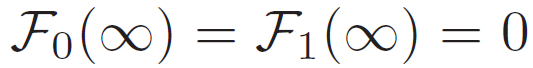 Rezultati za ovisnost mase kvark o impulsu
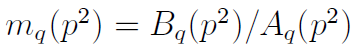 DS model na konačnim temperaturama
Matsubara formalizam

veza integrala po putevima i particijske funkcije:


imaginarno vrijeme:


za fermionska, odnosno bozonska polja vrijedi
diskretizira  se vremenska komponenta impulsa:




u formulama:
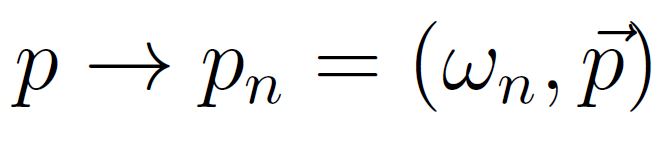 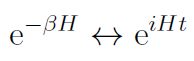 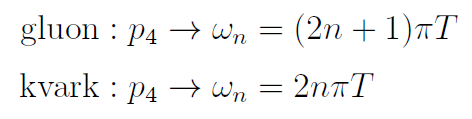 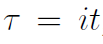 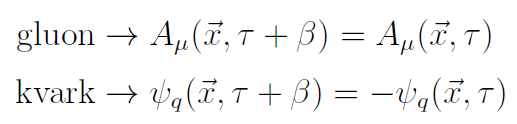 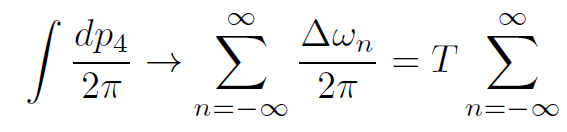 DS model na konačnim temperaturana
novi ansatz



amplitude i efektivna masa:
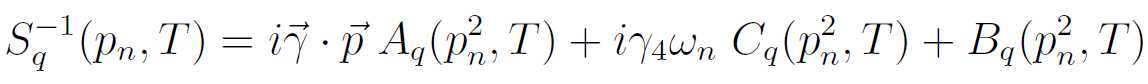 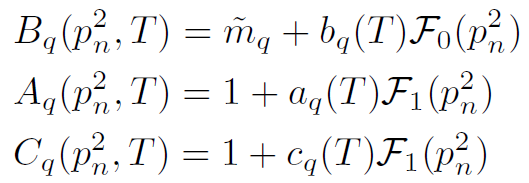 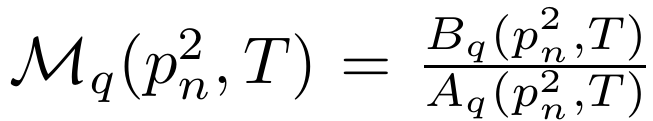 DS model na konačnim temperaturama
jednadžbe procjepa





form faktori
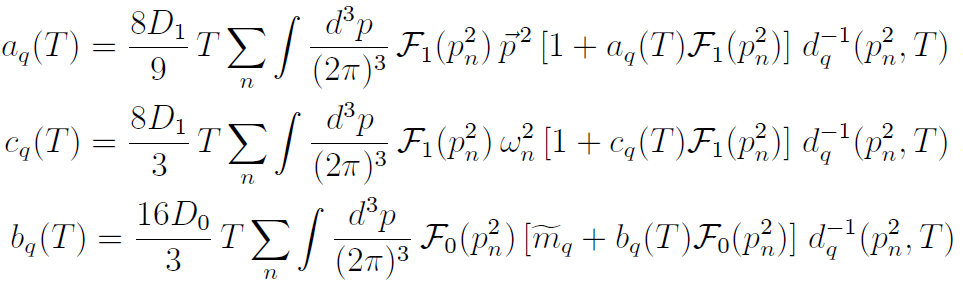 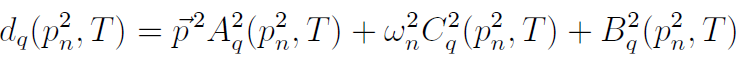 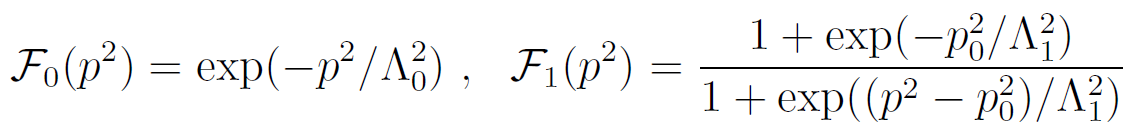 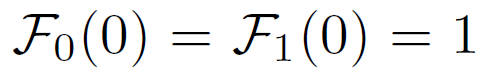 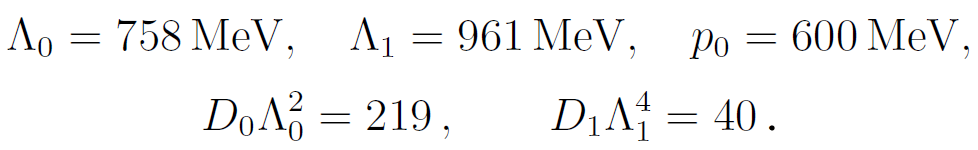 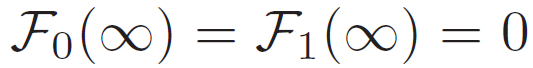 Rezultati – ovisnost mase o temperaturi
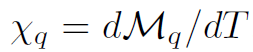 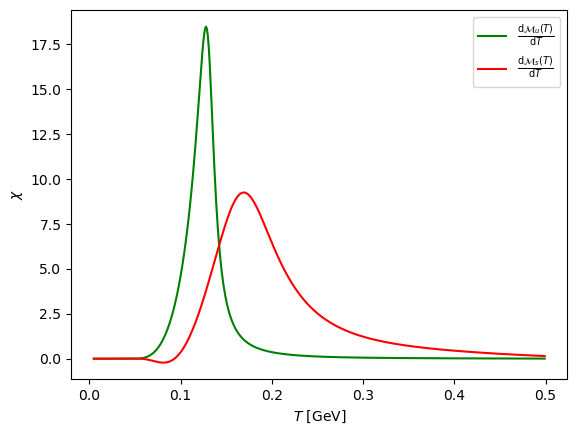 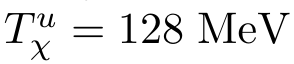 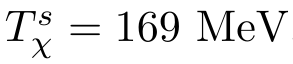 Polyakovljeva petlja
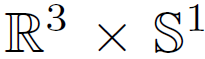 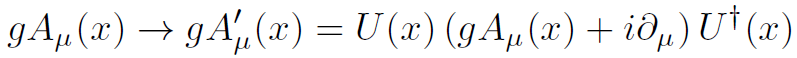 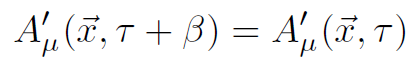 transformacija kvarkovskog polja:
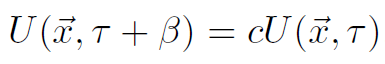 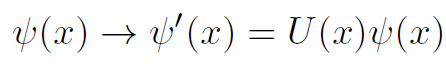 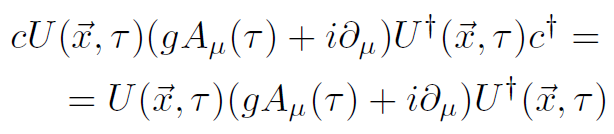 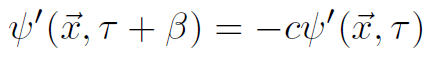 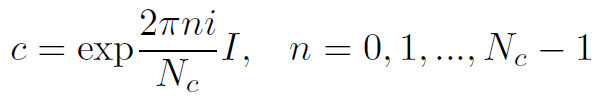 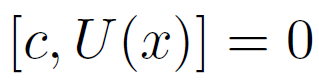 Polyakovljeva petlja
gluonski sustav u koji stavimo probni statički kvark s bojom μ i antikvark s antibojom ν 
uvodimo Polyakovljevu petlju

transformacija Wilsonove linije:

transformirana Polyakovljeva petlja
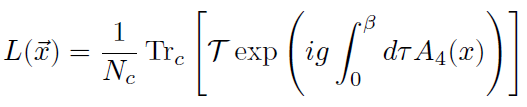 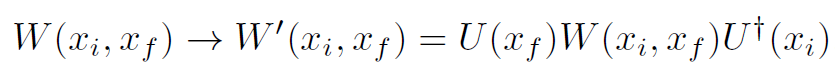 termalo usrednjene Polyakovljeve petlje
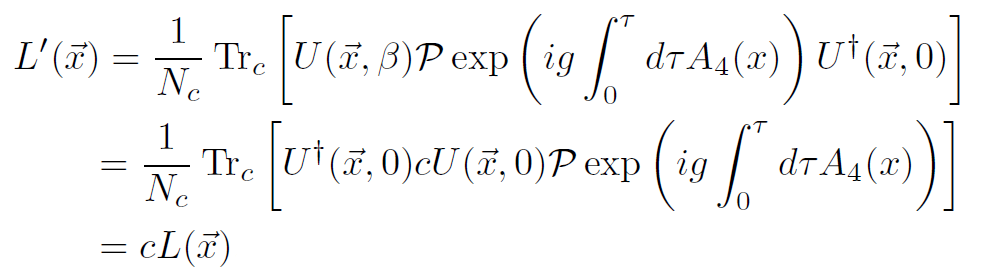 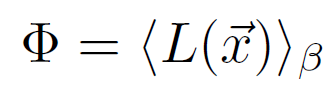 Molel DSE s Polyakoljevom petljom
ukupni termodinamički potencijal


kvarkovski propagator
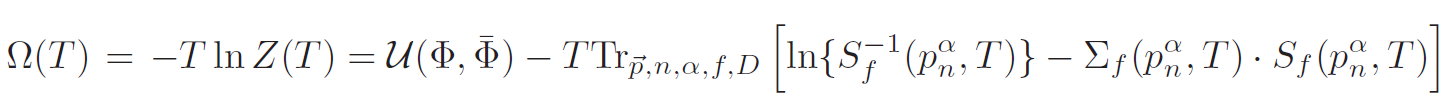 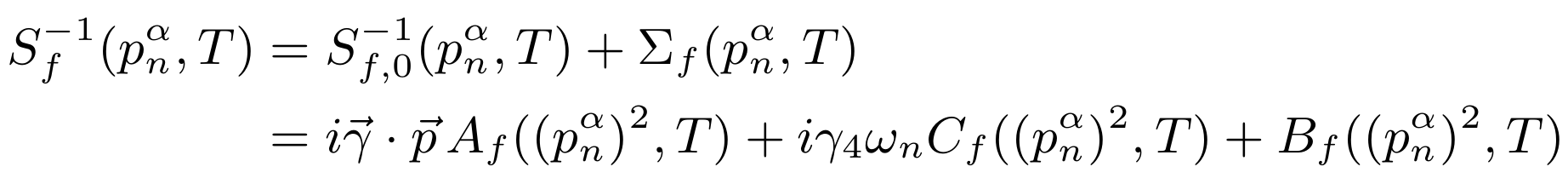 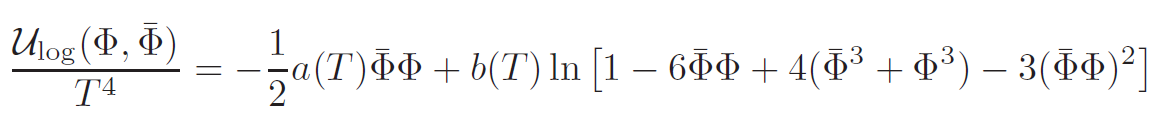 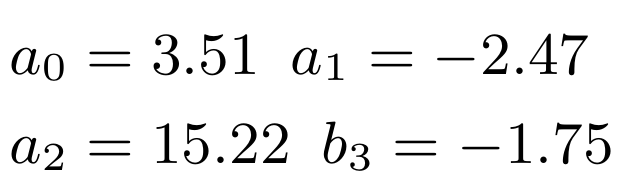 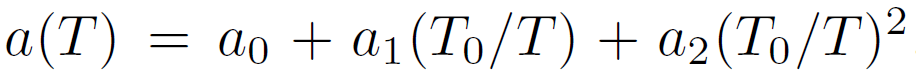 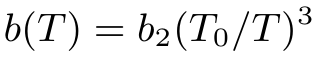 Molel DSE s Polyakoljevom petljom
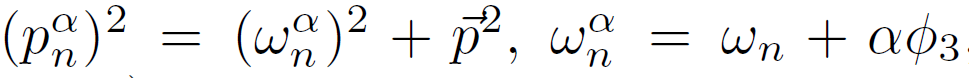 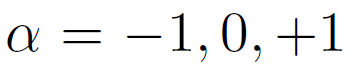 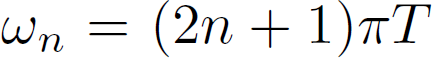 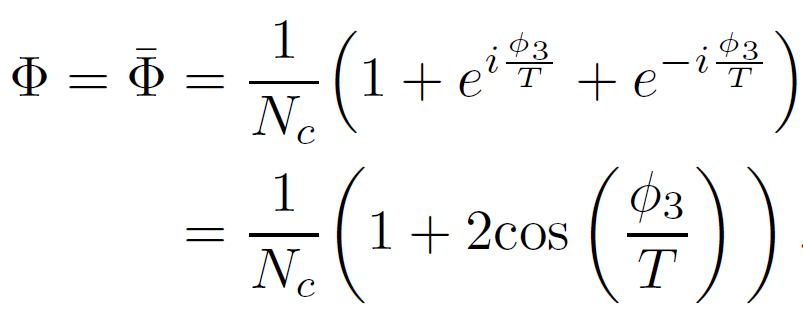 Molel DSE s Polyakoljevom petljom
jednadžbe procjepa dobijemo iz potencijala





njima se pridružuje pripadna jednadžba za Polyakovljevu petlju koja se dobije iz uvjeta:
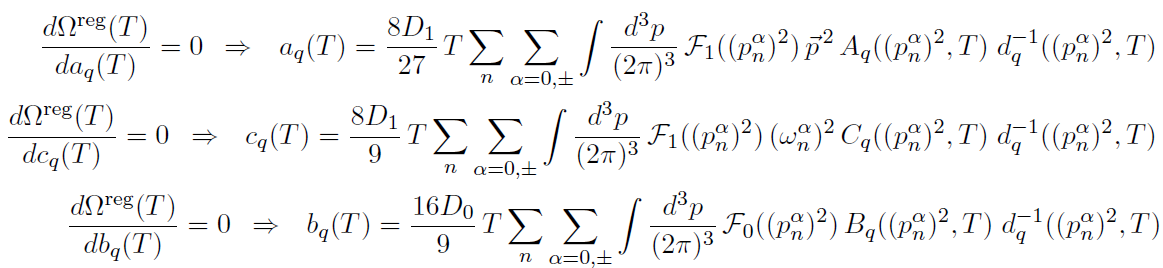 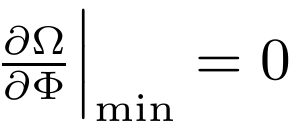 Rezultati – uključenje Polyakovljeve petlje
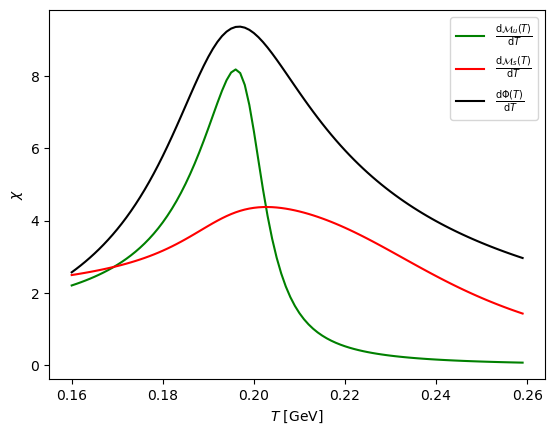 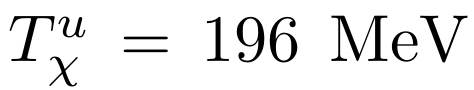 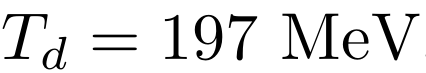 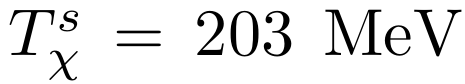 Zaključak
rješavao se DS model s rang 2 separabilnim ansatzom za gluonski propagator
računom na konačnim temperaturama promatrani su kiralni fazni prijelazi lakih kvarkova i stranog kvarka
uvedena je Polyakovljeva petlja kao parametar uređenja faznog prijelaza oslobođenja
DSE modelom s Polyakovljevom petljom dobiveno je da se temperature kiralnog faznog prijelaza za lake kvarkove i za strani kvark značajno približe, no nije se dobilo da se one podudaraju
Hvala na pažnji!